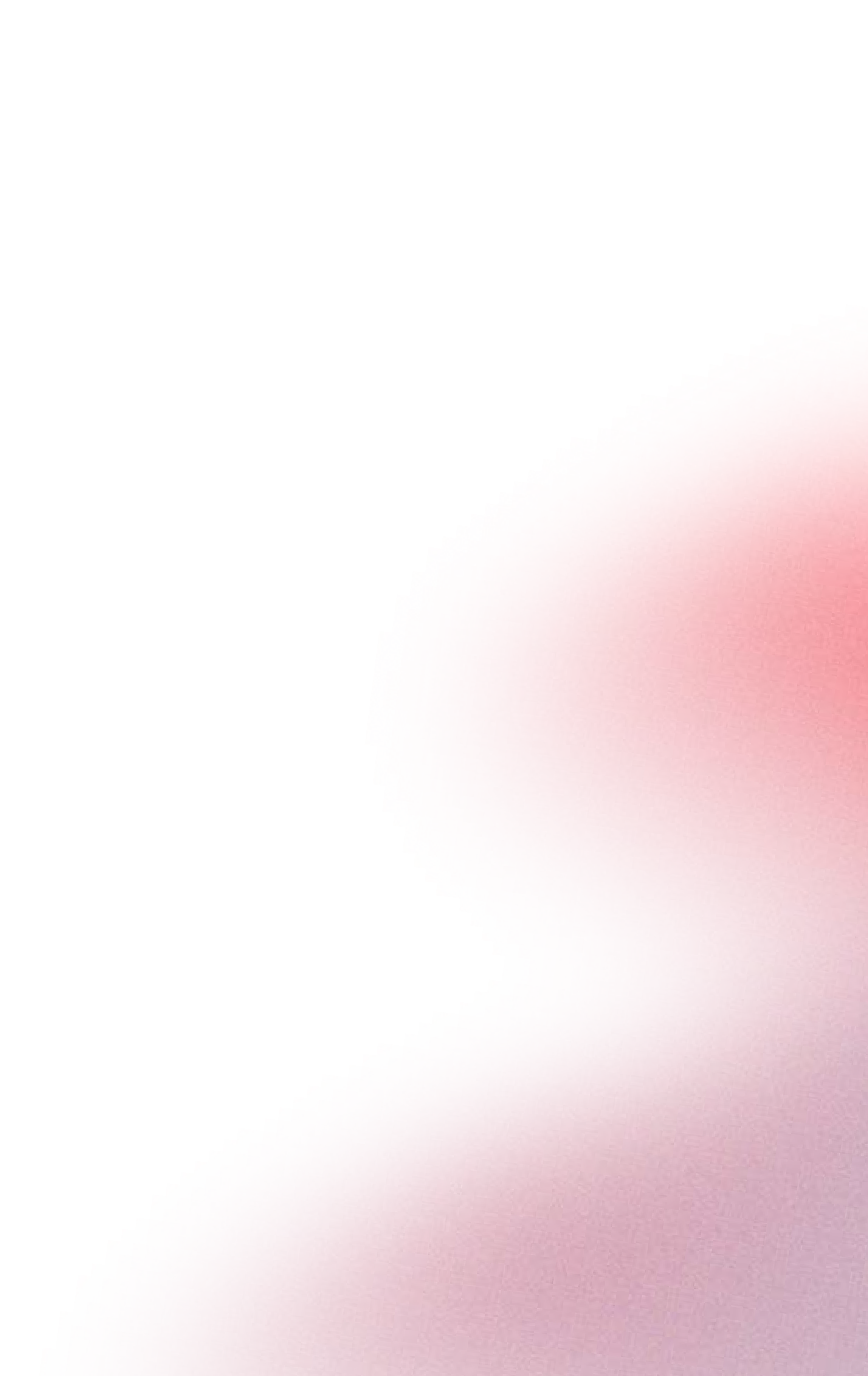 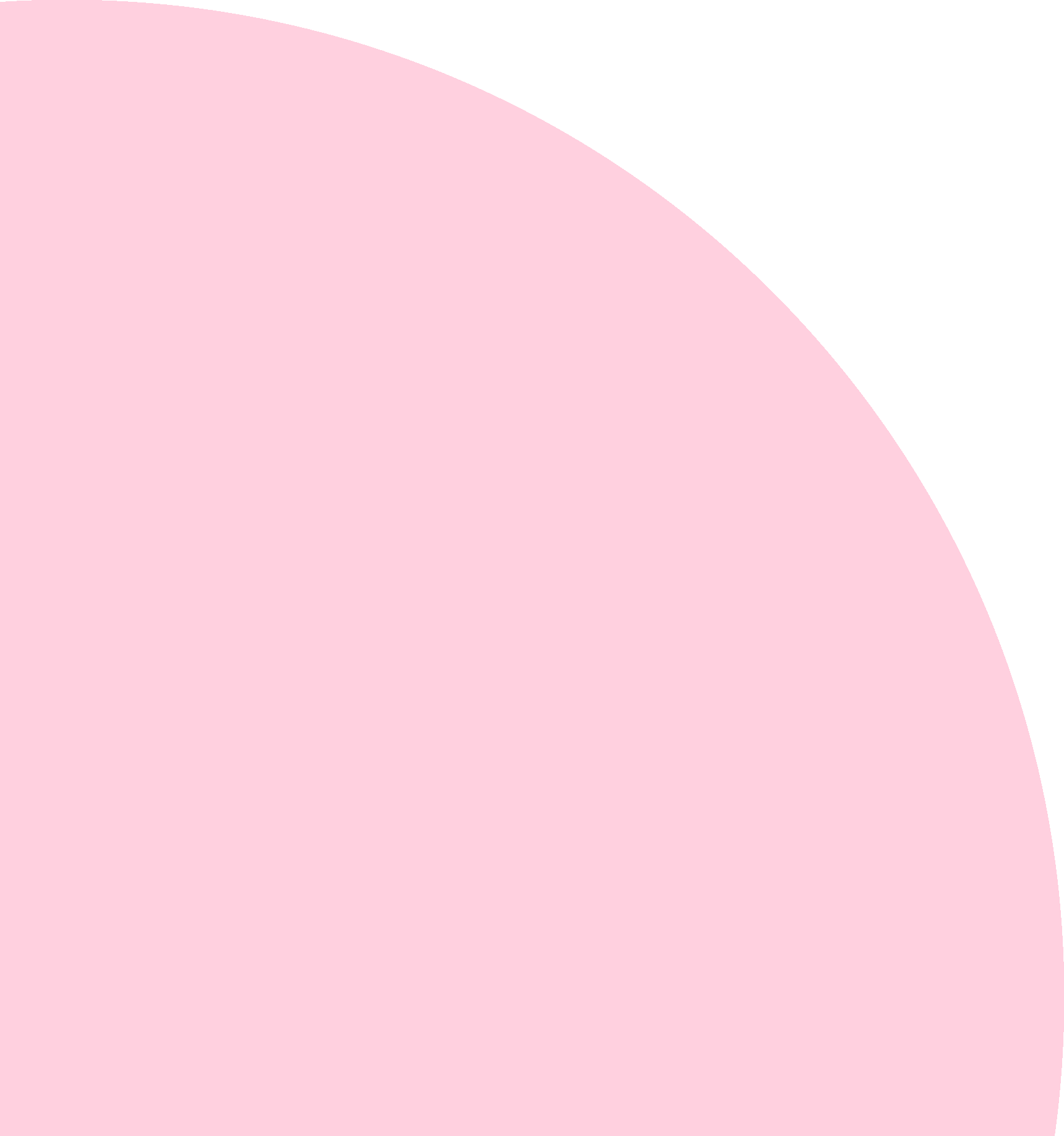 МАЛЬЦЕВА
МАРИЯ АНДРЕЕВНА
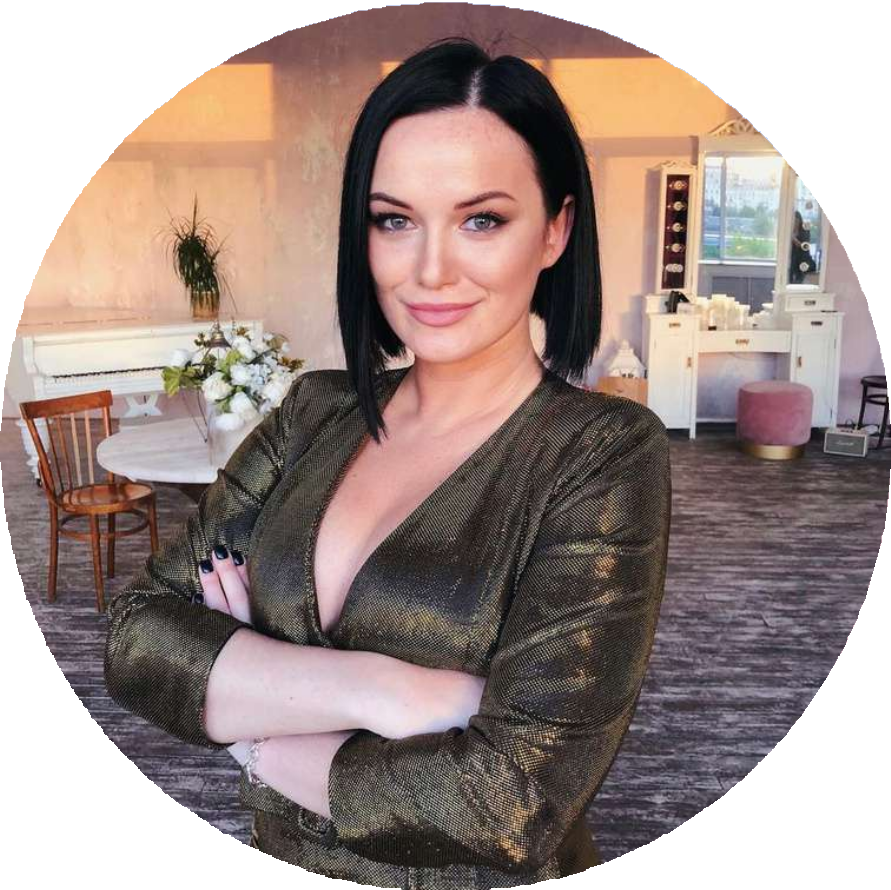 Москва

ДКРП УМ ГпОК «Мисс Офис»  SMM-менеджер
Стаж в «Комусе»: 2 года 10 месяцев

Возраст: 30 лет
Рост: 165 см
Вес: 65 кг (никому не говорите, пожалуйста)
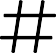 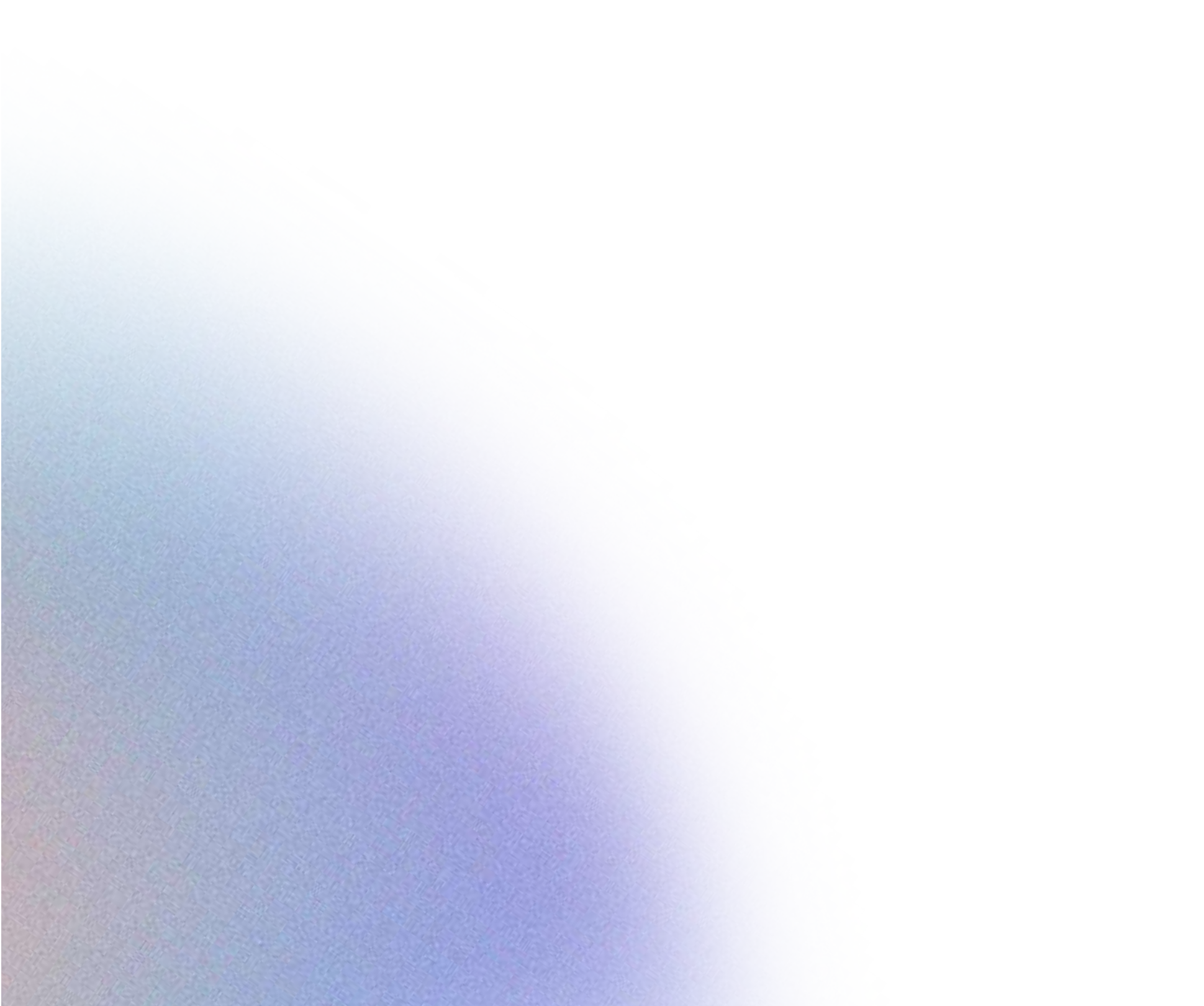 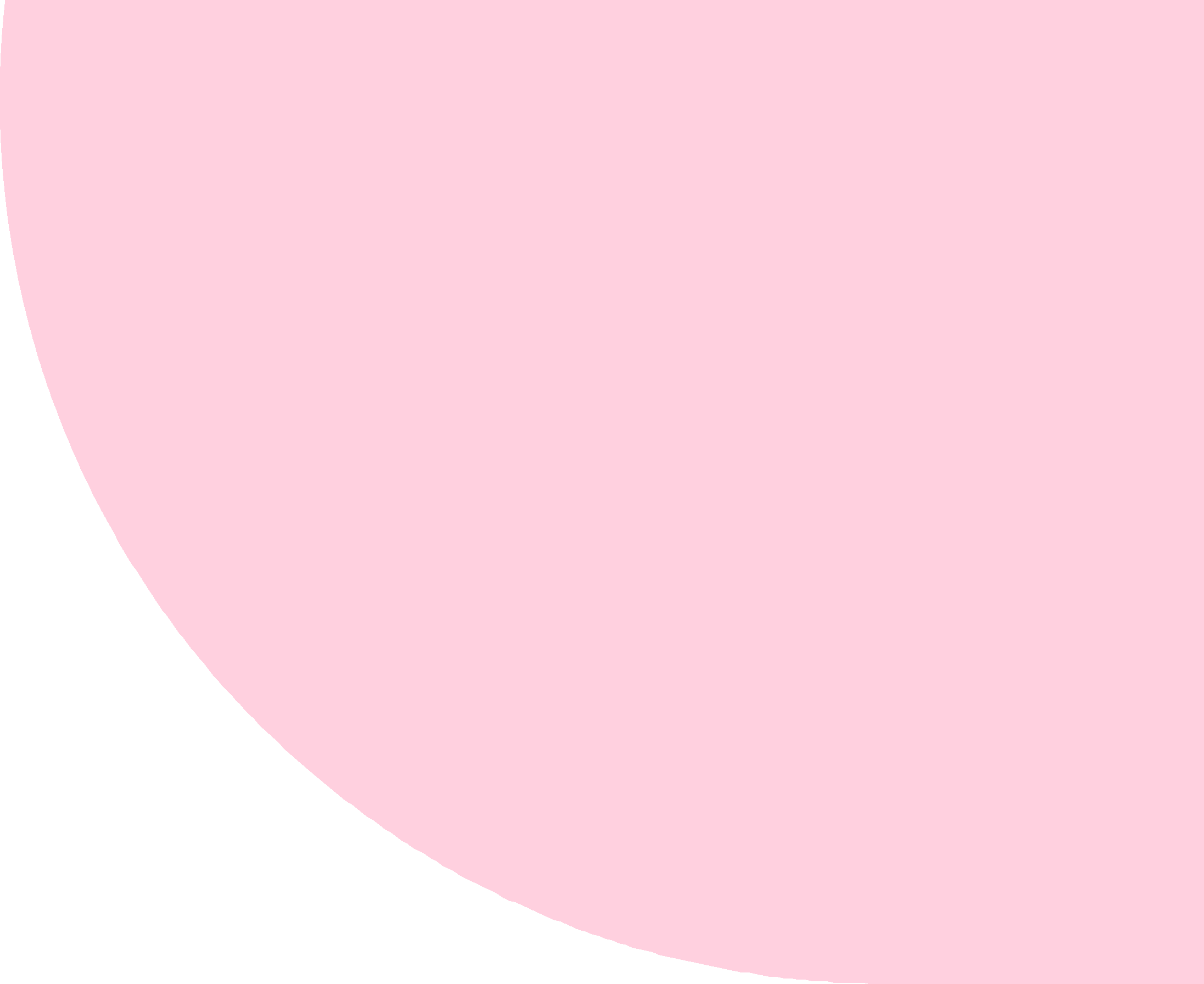 ОБРАЗОВАНИЕ
В 2013 году закончила МГУ им. М.В.Ломоносова
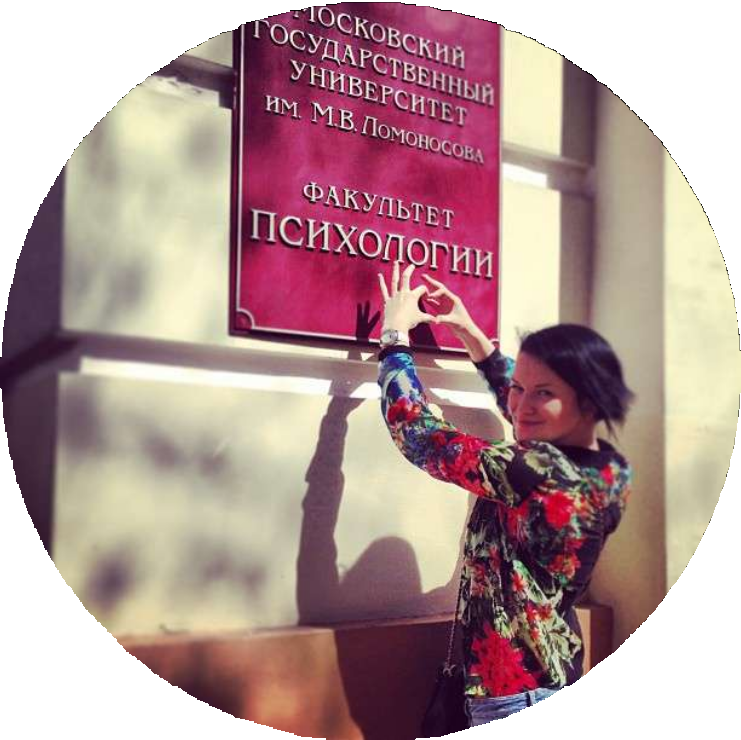 Факультет психологии  Кафедра социальной психологии
ТВОРЧЕСКИЕ СПОСОБНОСТИ
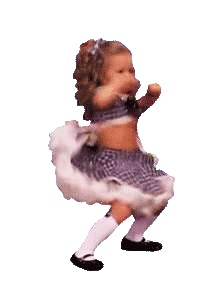 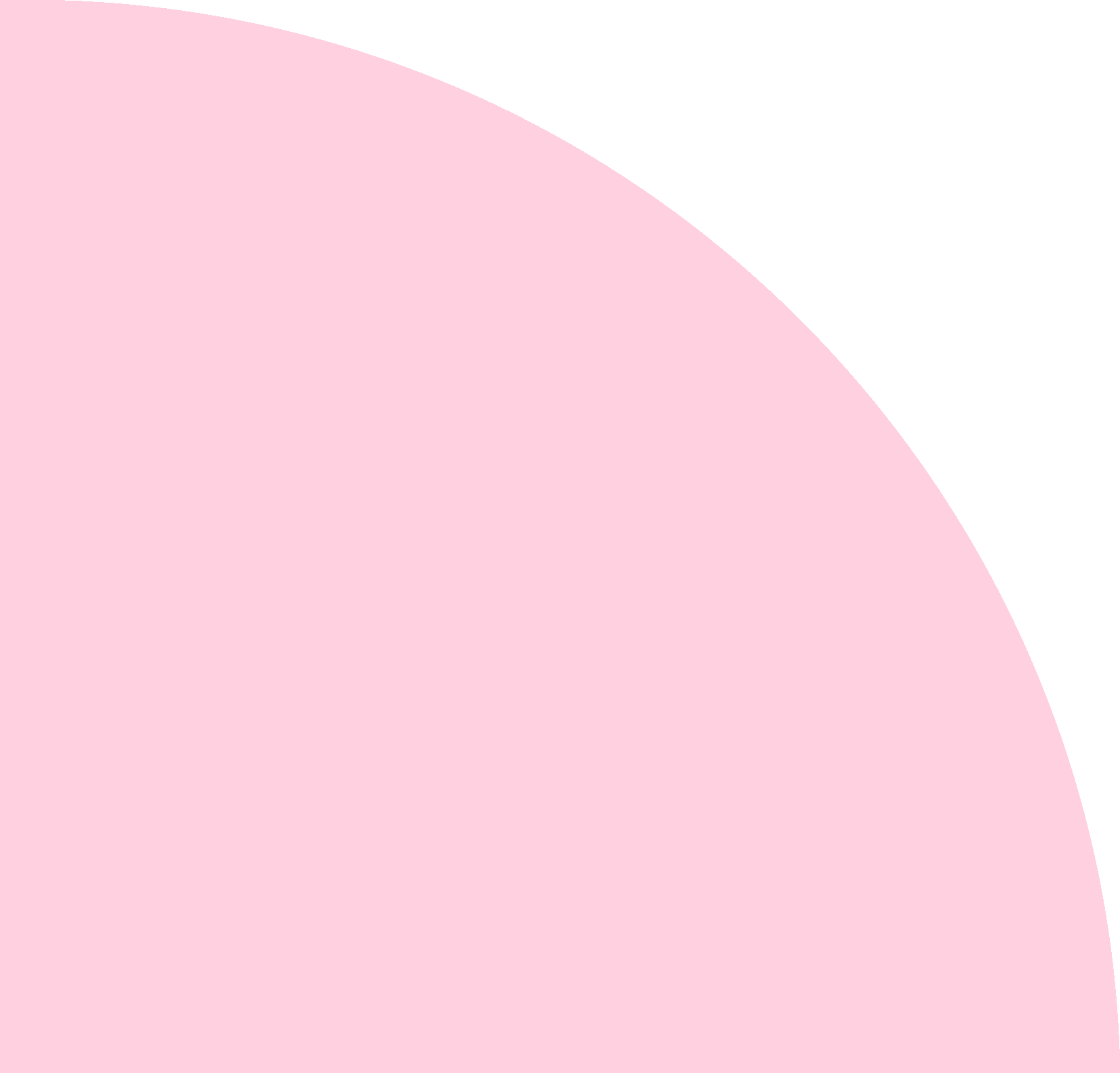 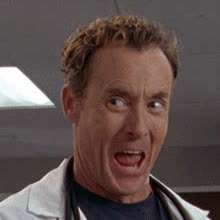 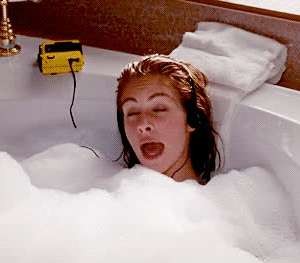 Танцую
Более 10 лет занималась танцами в  балете Аллы Духовой TODES в  рабочей группе.
Сейчас занимаюсь танцами для себя
Хорошо шучу
Мои коллеги и друзья говорят,  что все же это талант
Не пою
К нашему с вами общему счастью  этим талантом похвастаться могу  только в караоке или дома
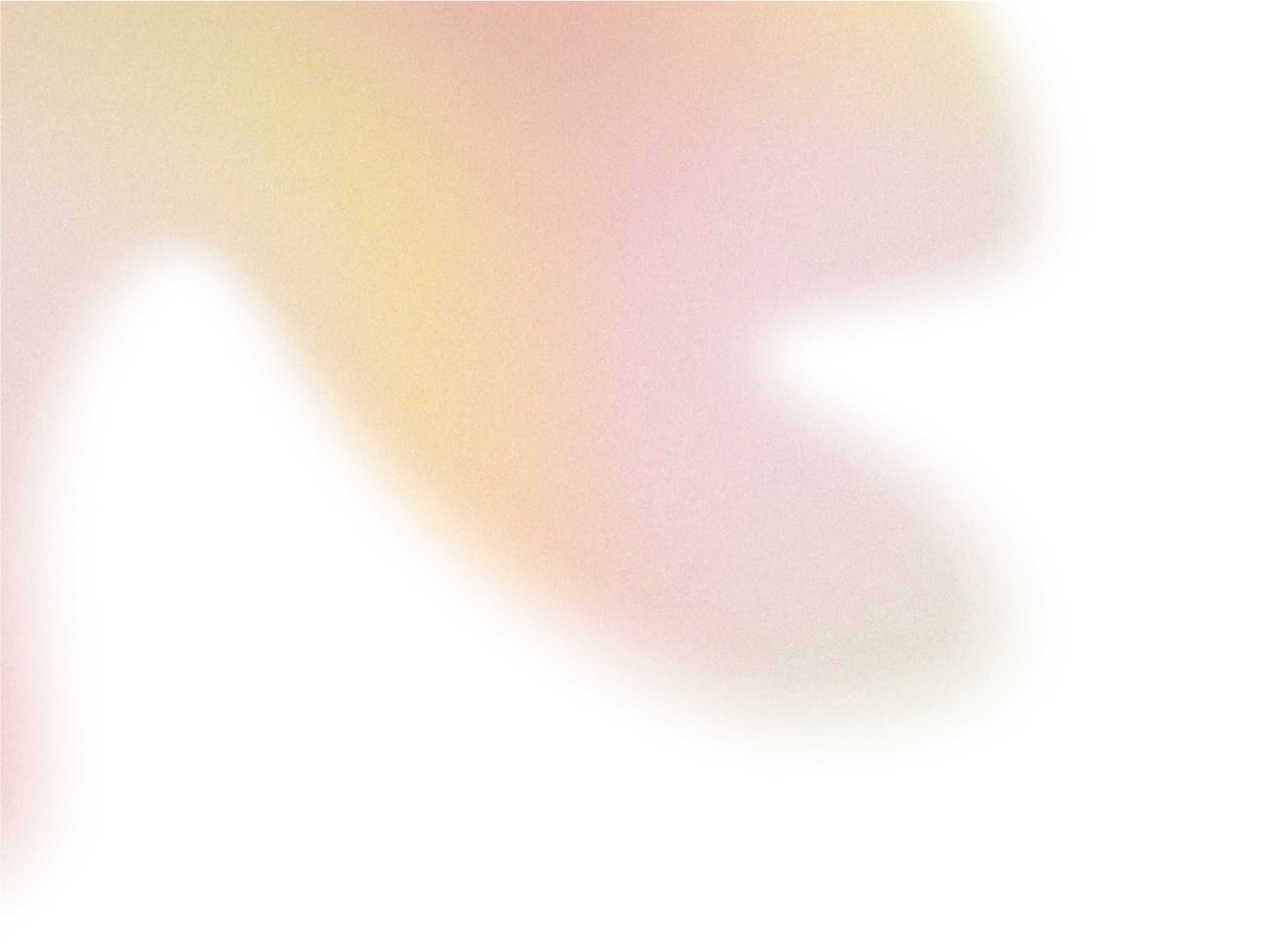 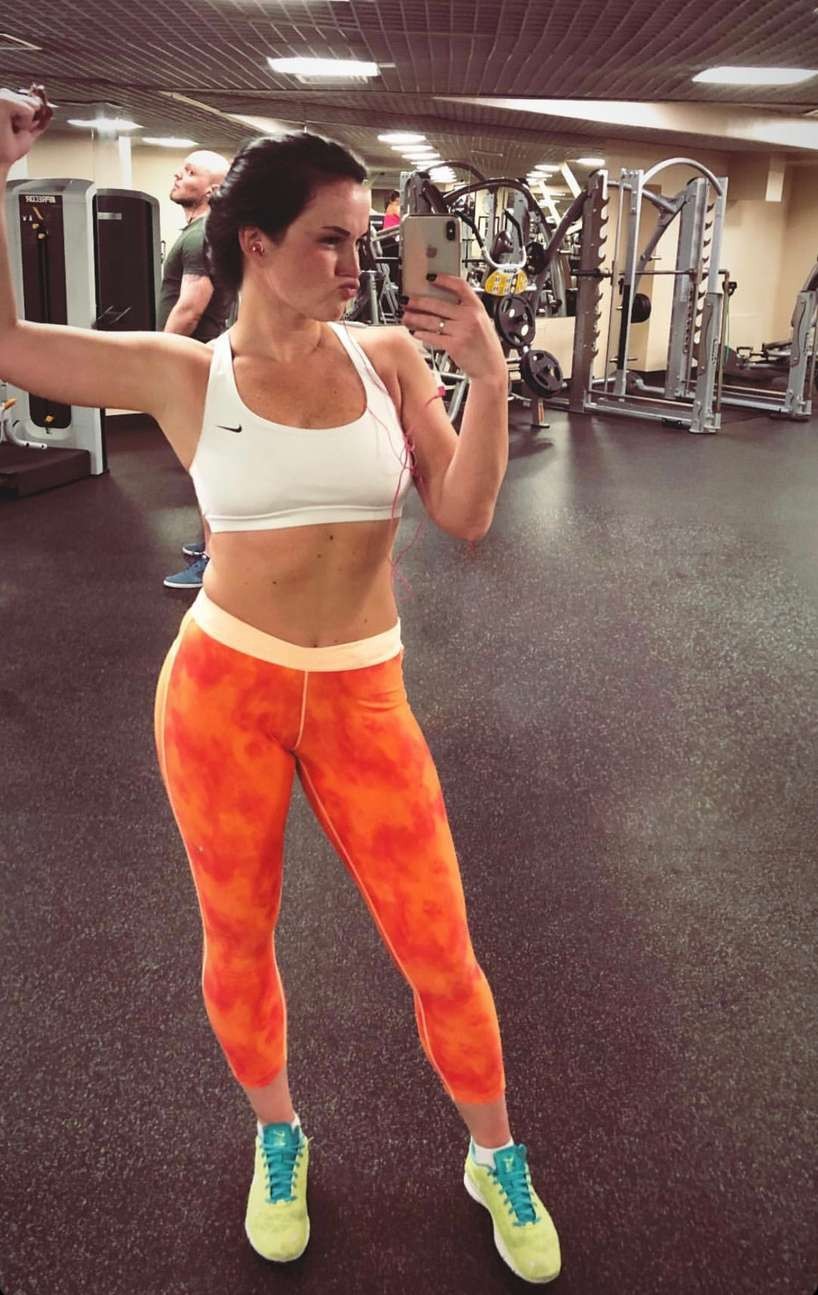 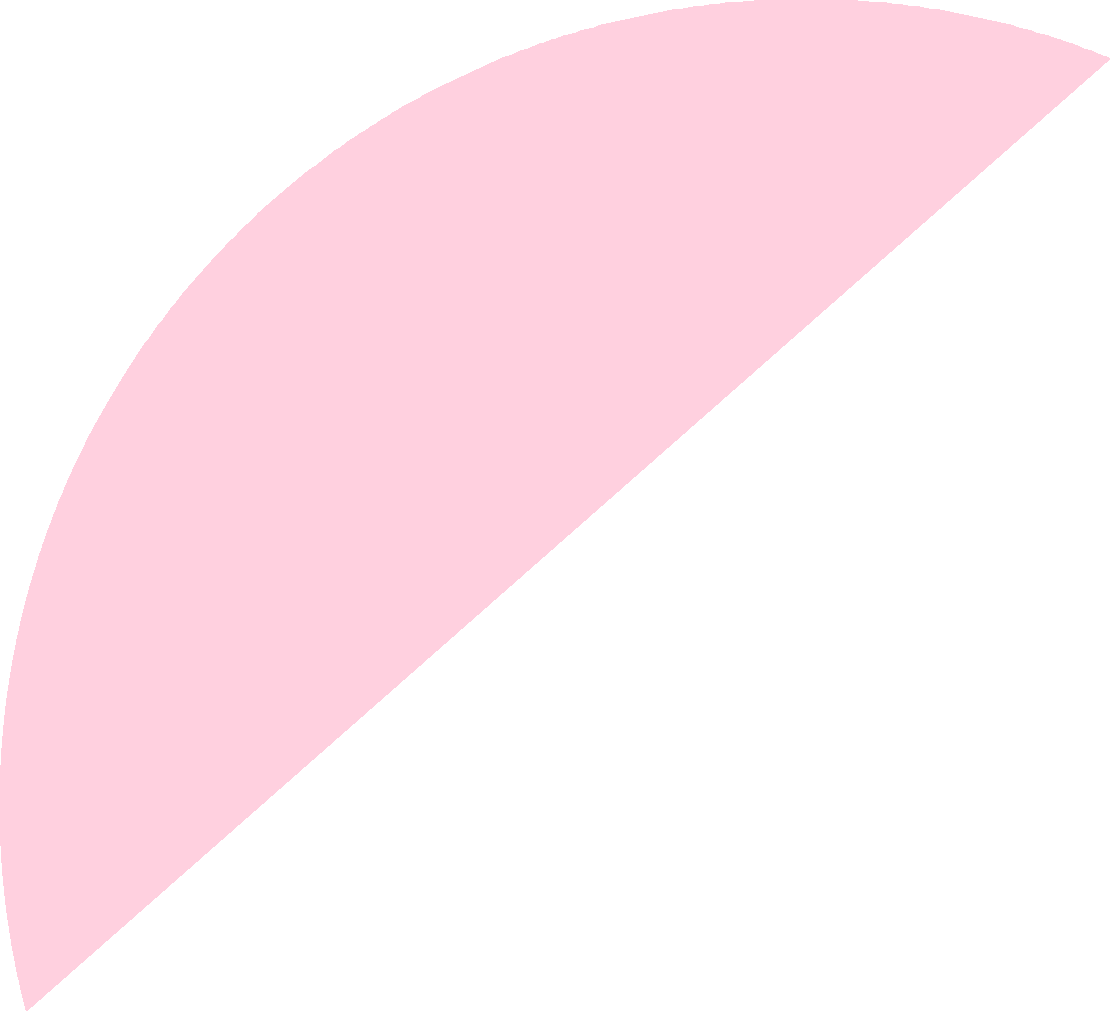 ЗАНЯТИЯ СПОРТОМ
Стараюсь регулярно ходить в фитнес-зал.  Ключевое слово «стараюсь», но все же.

Предпочитаю кардиотренировки и TRX.  Летом увлекаюсь пробежками по улице.
Каждый Новый год у меня есть добрая традиция – купить  абонемент в зал, а вот традиция ходить туда регулярно  пока никак не выработается. Но я активно работаю над  этим! В этом году даже пошла на рекорд: хожу 3 раза в  неделю. Во всяком случае пока :)
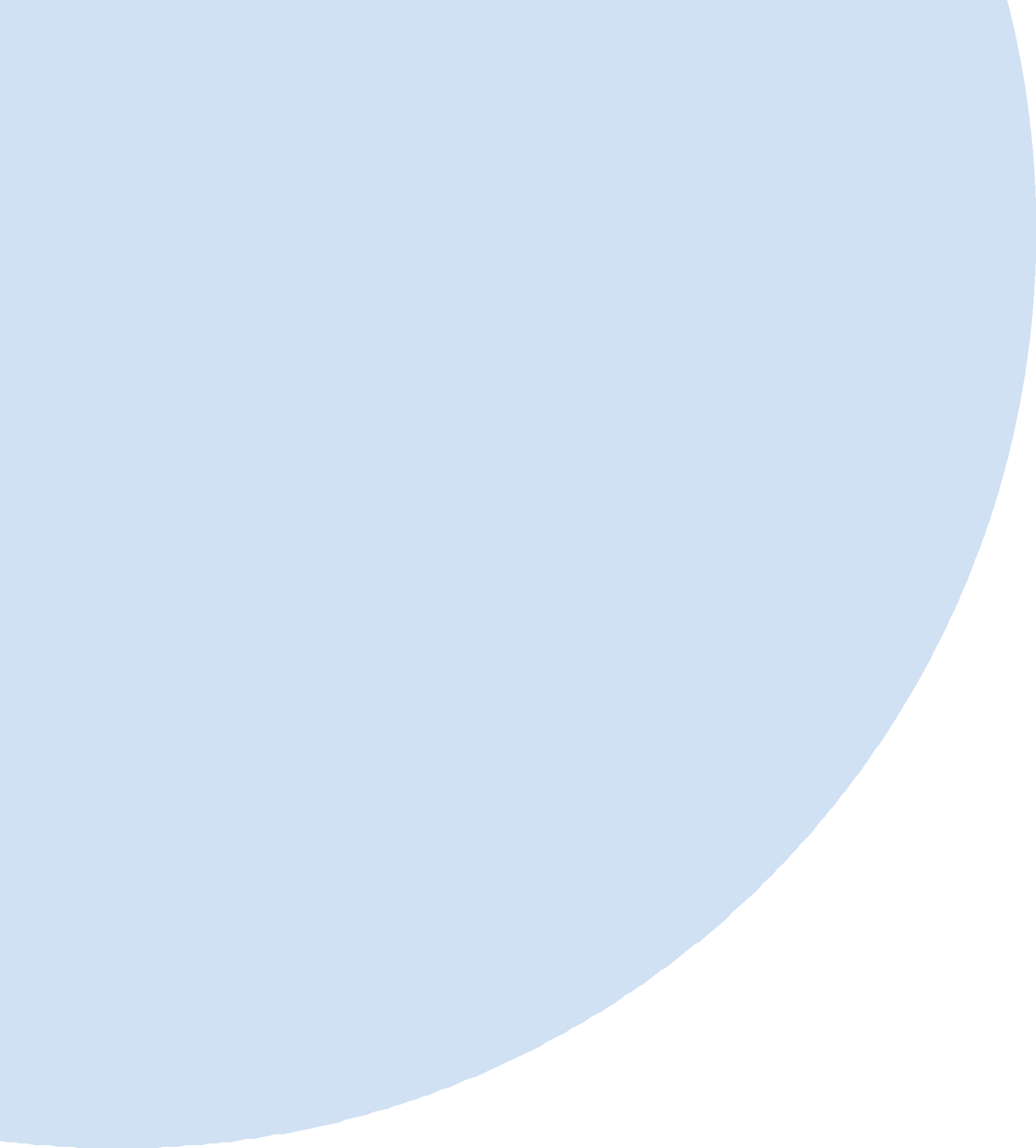 СОЦИАЛЬНАЯ АКТИВНОСТЬ
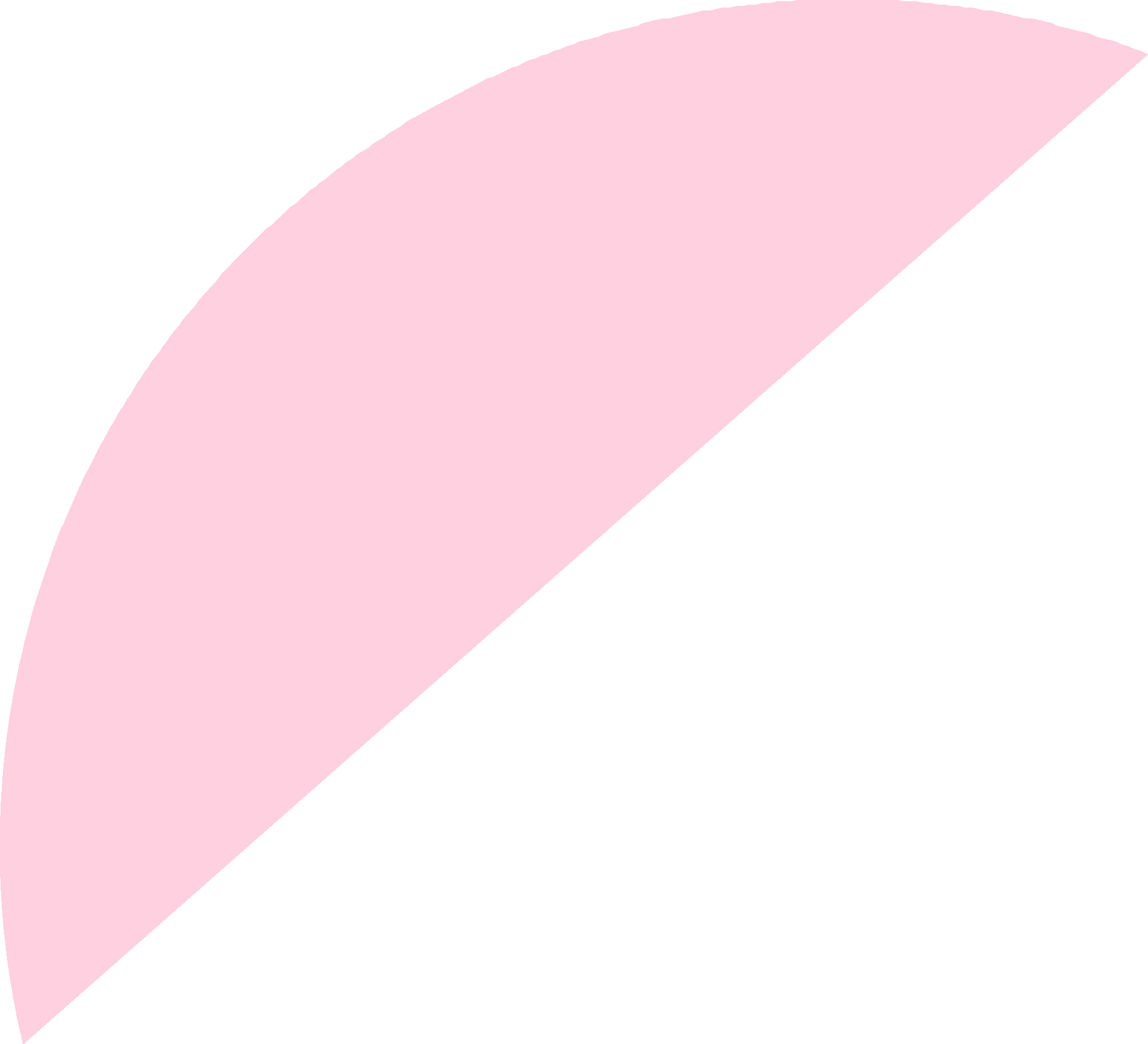 УЧАСТИЕ В ОБЩЕСТВЕННОЙ ЖИЗНИ «КОМУСА»
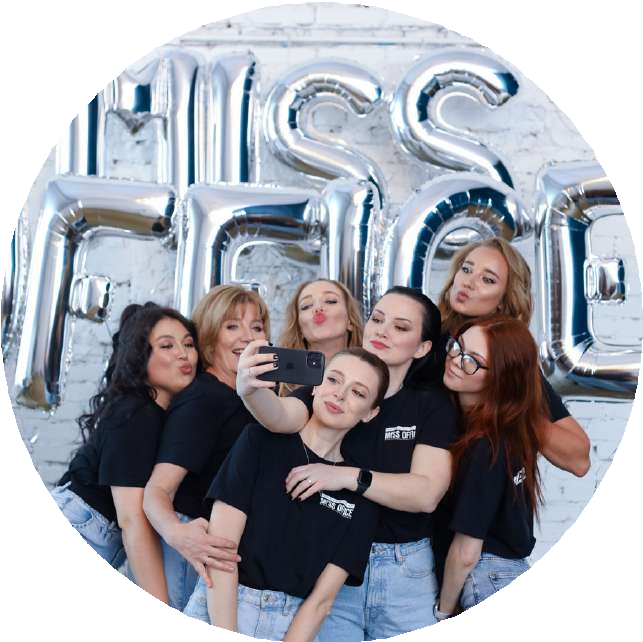 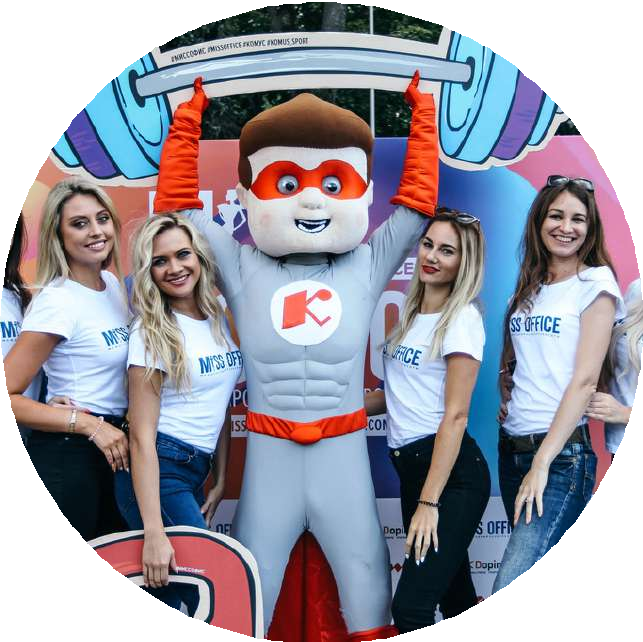 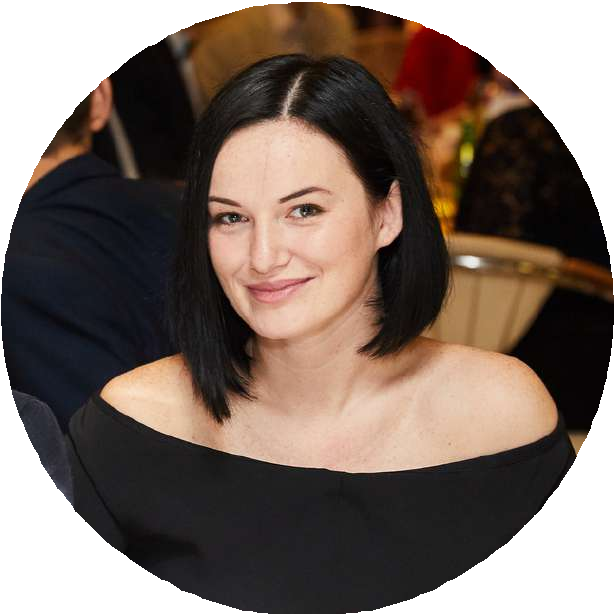 Спартакиада в Лужниках:  организовываем активность  участниц «Мисс Офис» и  весело проводим время
Отдых с любимой  командой
Не пропускаю
«Мисс и Мистер Комус»
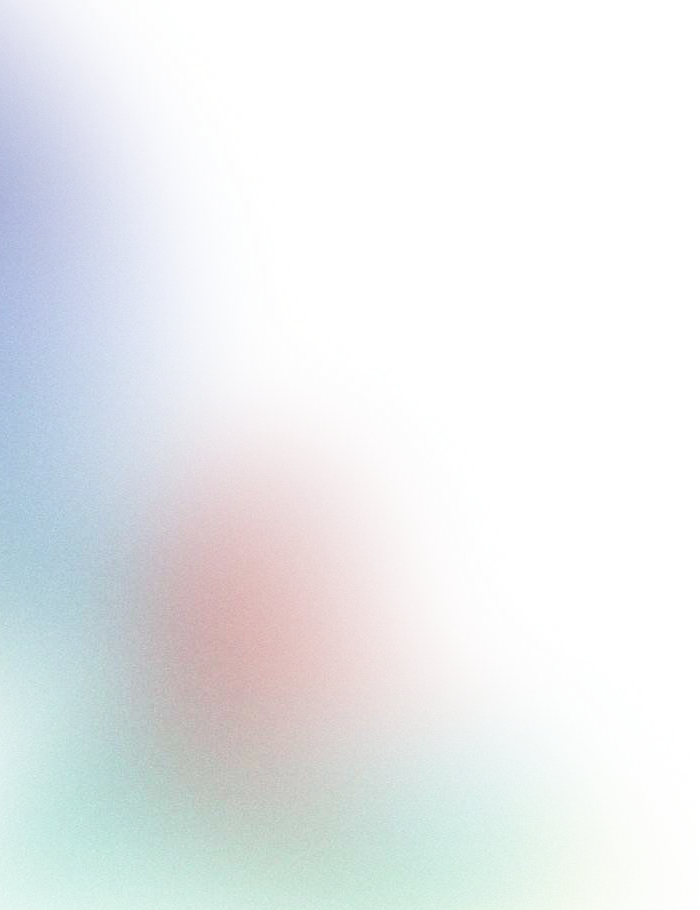 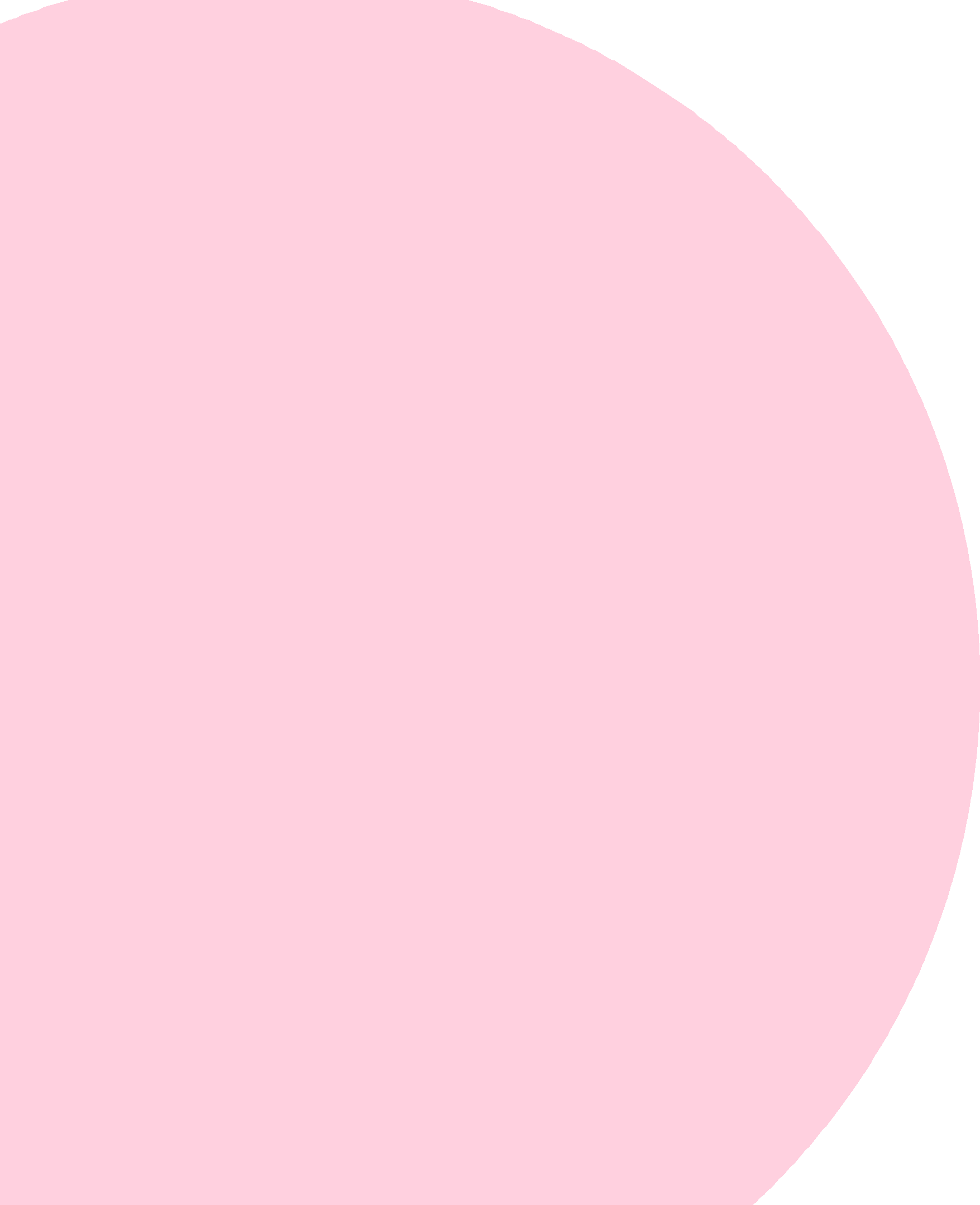 УВЛЕЧЕНИЯ
В свободное время увлекаюсь развитием в  профессиональном плане: прохожу различные  курсы по SMM и digital-маркетингу. Ведь учиться  никогда не поздно.
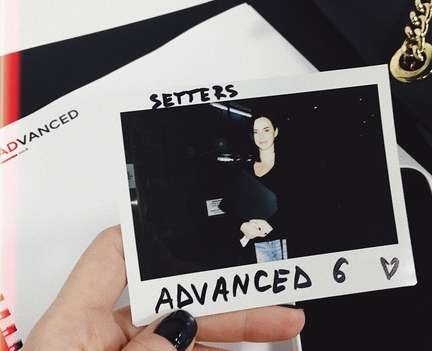 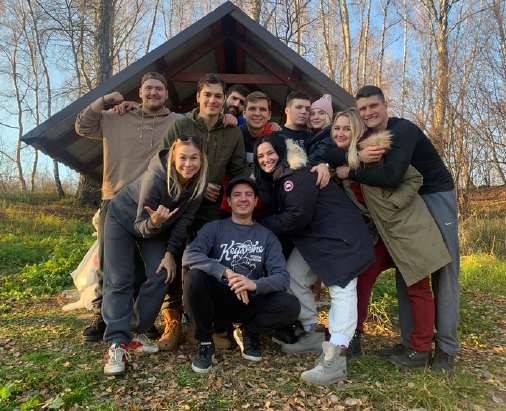 Люблю активное времяпрепровождение с  друзьями и близкими. У меня их очень много.  Поэтому каждые выходные пролетают в турбо-  режиме!

Обожаю путешествовать и ходить в походы.  Успела покорить вершины Краснодарского края  и Монблан.

Люблю вышивать под просмотр чего-то  интересного. Вышивание успокаивает, а за  просмотром сериалов и фильмов вдвойне.

Отдельно стоит выделить мою любовь к  фестивалям электронной музыки: тотальный  заряд драйва и веселья.
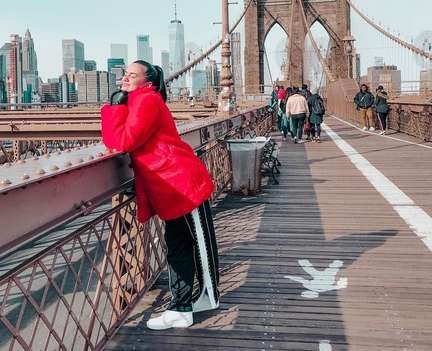 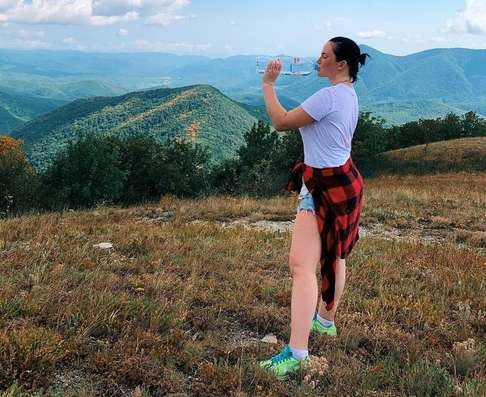 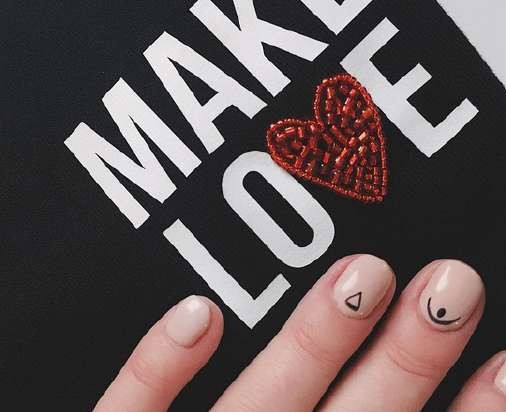 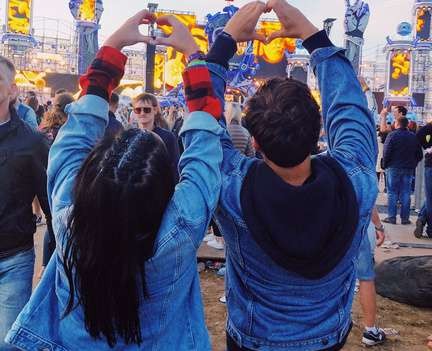 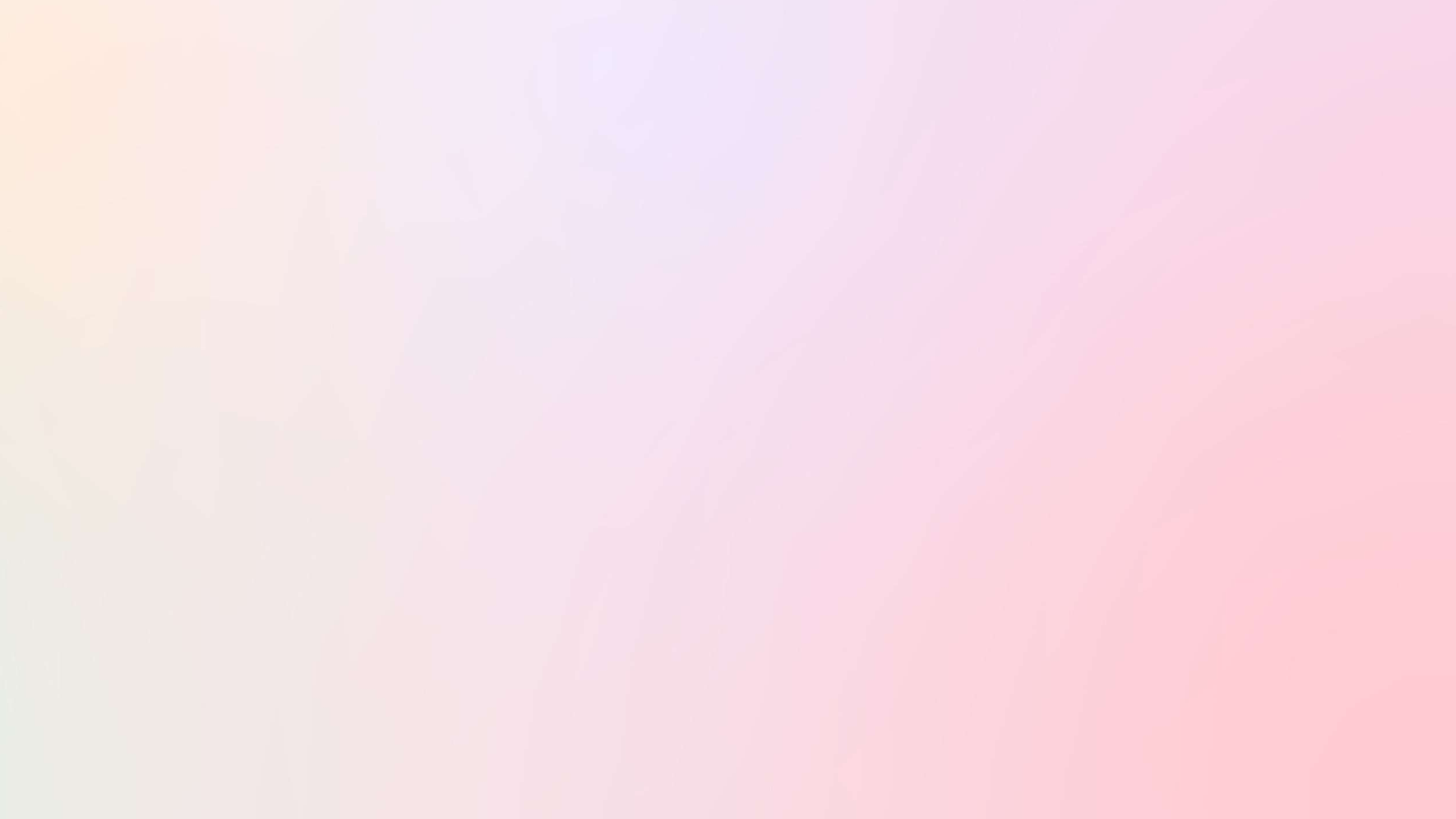 О ПЛАНАХ
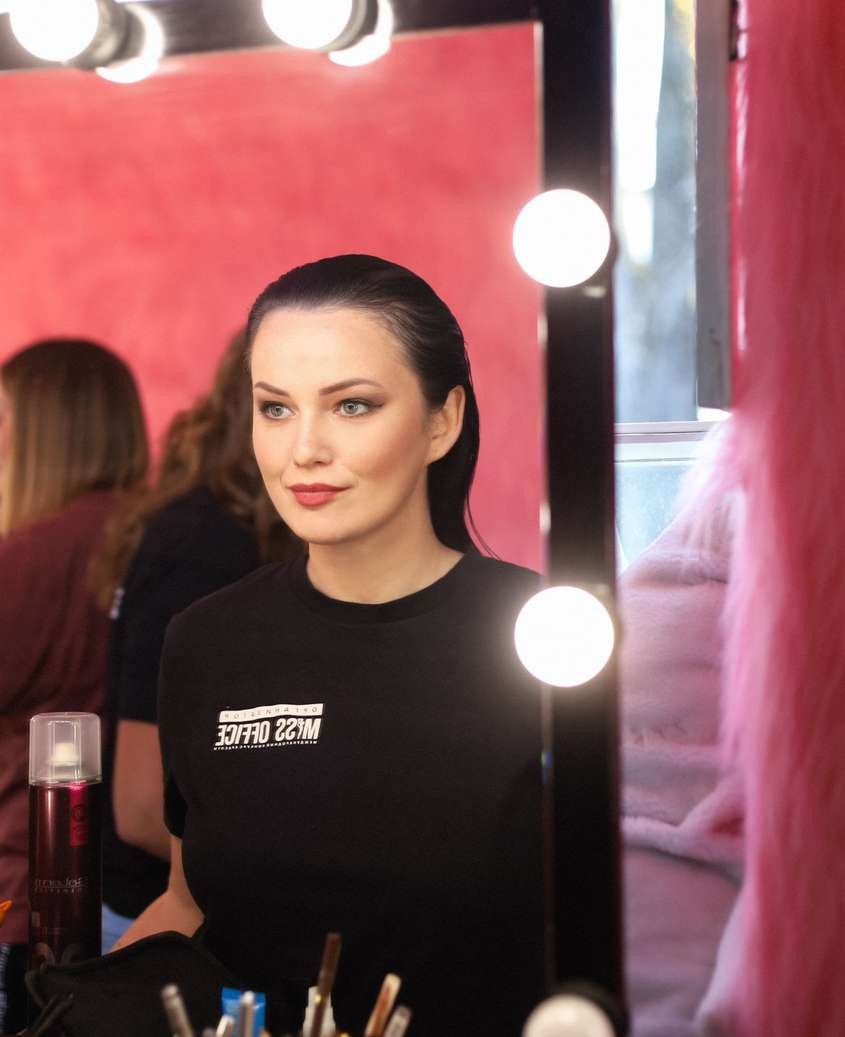 Сложный вопрос. Планов – огромное количество.

Мечтаю о домике у моря, где будем собираться с  семьей и друзьями, а значит надо усердно работать :)

Провести масштабный кастинг-тур 13 сезона «Мисс  Офис» и позаботиться о многомиллионных  просмотрах финального шоу.

И, конечно же, стать «Мисс Комус - 2022»!
WHY NOT? ВЕДЬ МЕЧТАТЬ НЕ ВРЕДНО!